Research Methods in Business and Economics
Magdalena Zajączkowska, PhD
magdalena.zajaczkowska@uek.krakow.pl
Introduction to Module #1
Goals of the Module 1

Technical issues & student obligations

Introduction: knowledge and quality information
Goals of the Module 1: Literature search
Explain WHY student must learn how to locate and evaluate  scholarly books, articles and working papers

Explain HOW to evaluate the content of scholarly rescources

TRAIN academic skills: referencing, literature search and reading, examining state of the art in scientific field/area
Structure:
Class #1: academic knowledge vs. popular one

Class #2: types of scholar rescources&referencing

Class #3: articles

Class #4: Internet search

Class  #5: research problems&hypotheses

E-learning platform Moodle
WHY?
Not only because You have to…
You have to, because you need to search the scholarly literature to prepare your research project and – consequently –  to  graduate


You should to, as the ability of reading and creative thinking separates the CLEVER people from the rest
Nicholas G. Carr: Is Google Making Us Stupid? (2008)
„For me, as for others, the Net is becoming a universal medium, the conduit for most of the information that flows through my eyes and ears and into my mind”
„But that boon comes at a price. […]Media are not just passive channels of information. They supply the stuff of thought, but they also shape the process of thought. And what the Net seems to be doing is chipping away my capacity for concentration and contemplation. My mind now expects to take in information the way the Net distributes it: in a swiftly moving stream of particles. Once I was a scuba diver in the sea of words. Now I zip along the surface like a guy on a Jet Ski”
„Thanks to the ubiquity of text on the Internet, not to mention the popularity of text-messaging on cell phones, we may well be reading more today than we did in the 1970s or 1980s, when television was our medium of choice. But it’s a different kind of reading, and behind it lies a different kind of thinking—perhaps even a new sense of the self.”
„ Our ability to interpret text, to make the rich mental connections that form when we read deeply and without distraction, remains largely disengaged”
„I worry that the level of interrupt, the sort of overwhelming rapidity of information — and especially of stressful information — is in fact affecting cognition. It is in fact affecting deeper thinking. I still believe that sitting down and reading a book is the best way to really learn something. And I worry that we’re losing that” [Eric Schmidt, Google’s CEO]
In simple worlds
We’re flooded with information and we’re not able to process it

Browsing the Internet affects our cognitive patterns: we just look for BASIC information and we’re able to find it really fast

But we have problems in deep understanding of the subject

Knowledge of the 21-century ordinary people becomes very superfricial

No Google match = such think does not exist
Introduction: knowledge and quality information
What is the role of university?
University is a peculiar form of manufacturing entity
We PRODUCE the knowlege
You might ask: who cares?
Nowadays, the access to knowledge is democratic. Anyone can get free information and share this information with other people.
Well, the QUALITY matters
Where do you get knowledge?
Belief&Tradition



Authority
Belief&Tradition
During the socialization process, we learn a lot of things from our peers, parents, grandparents, other kins&friends…

We usually accept the great majority of those common „truths”… These are the things that “everybody knows.”
There are pros and cons of this knowledge
Positive aspects
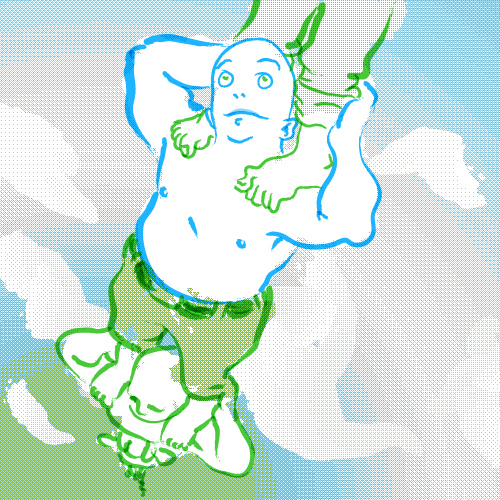 We are standing on the shoulders of others: we do not have to learn everything from the very beginning
Negative ones
This knowledge is based on a social agreement



We believe that the reality looks in the following way (picture) because we were told so…
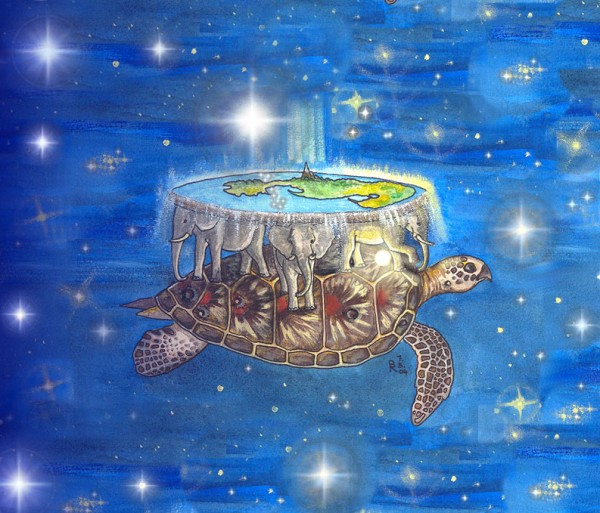 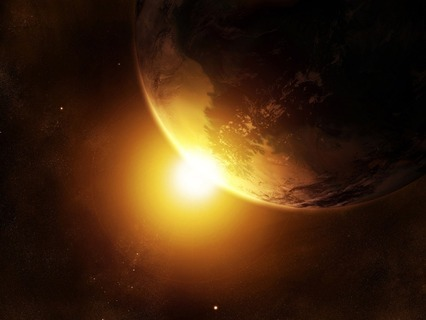 Authority
We trust the judgements of various experts
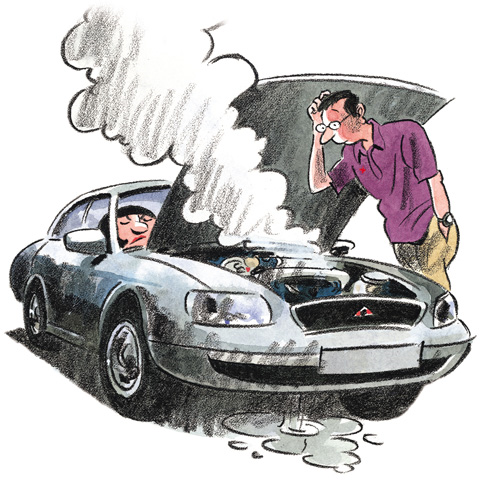 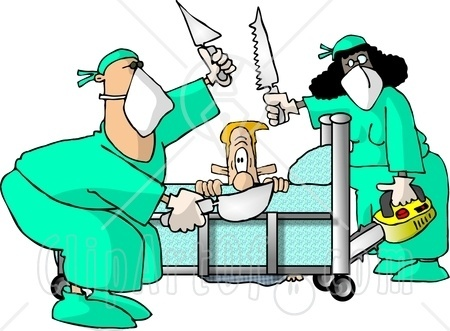 Common sources of information (and knowledge as well)
Web pages

Web search engines

Blogs

Forums

Social networks (Facebook, Twitter, TikTok etc.)
What are the weaknesses of those sources?
Common errors in our Inquires
Inaccurate Observations

Overgeneralization

Selective Observation

Illogical Reasoning
Inaccurate Observations
most of our daily observations are casual and semiconscious


this is often a nightmare for criminal detectives, who interwiew the witnesses…
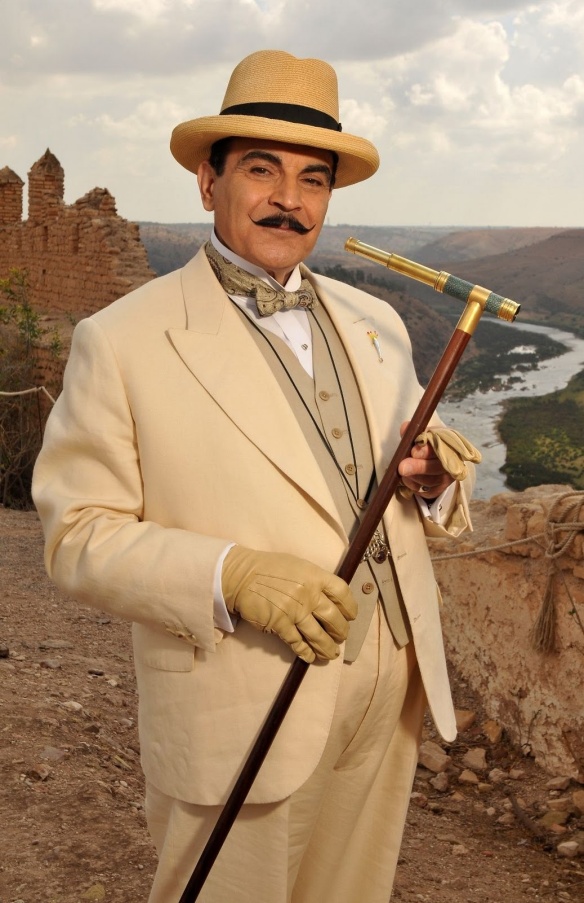 Overgeneralization
Assumption,  that a few similar events provide evidence of a general pattern


we overgeneralize on the basis of limited observations
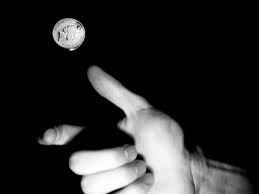 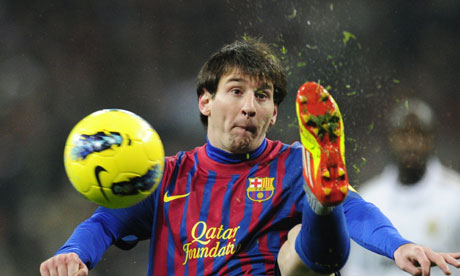 Selective Observation
we tend to focus on future events and situations that fit the pattern, and we tend to ignore those that do not

that’s how the folk sayings work…
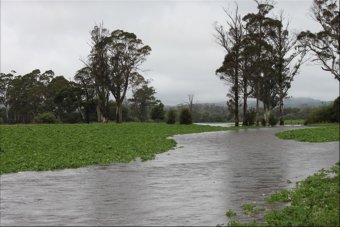 Illogical Reasoning
Typical example: „the exception that proves the rule”

gambler’s fallacy: we assume that a consistent run of either good or bad luck foreshadows its opposite (reverse of luck)
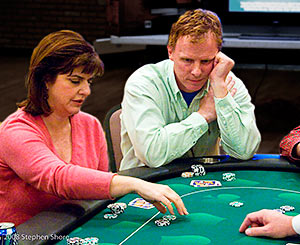 Academic knowledge should be
Reliable: the quality management system in science should be efficient 

Neutral: no ideological bias should be tolerated

Clear and accessible: our products should be offered in the most comprehensive and user-friendly form
How it works?
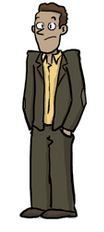 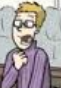 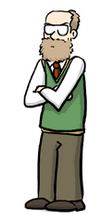 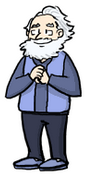 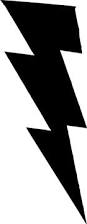 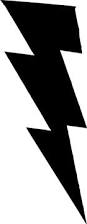 Project proposal
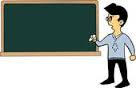 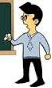 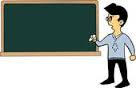 IDEA Ver. 2.0
IDEA
Discussion
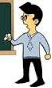 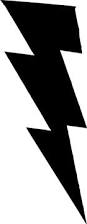 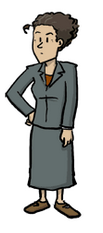 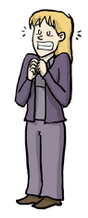 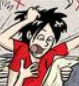 Journal 2
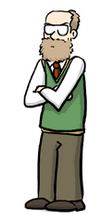 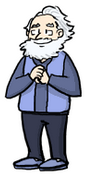 Maybe?
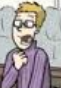 $
Paper
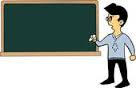 Discussion
Results
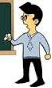 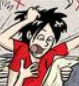 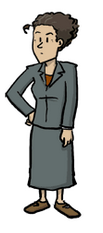 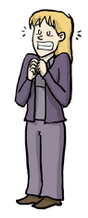 No!!!
(desk rejection)
Journal 1
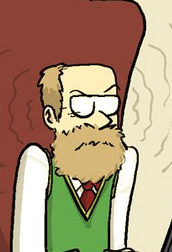 Negative
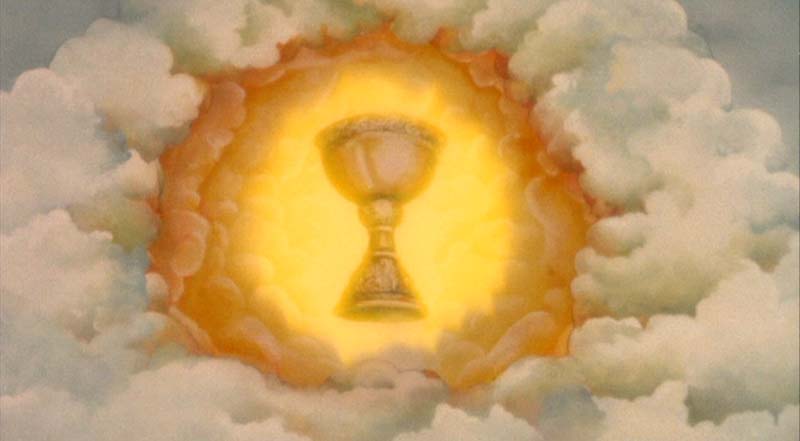 Reviewing process
Publication
Revision needed
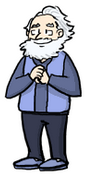